КРУГИ ЭЙЛЕРА
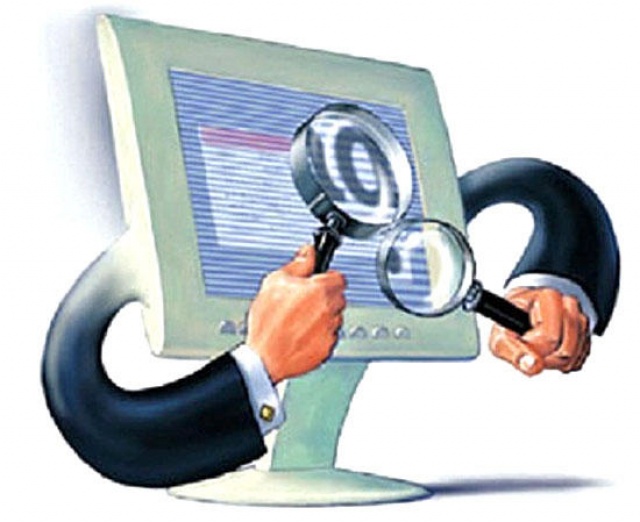 Автор: Макеенко Вадим, 5б кл.                 Руководитель: Венжик Т.Д.
ЛЕОНАРД ЭЙЛЕР
ИДЕАЛЬНЫЙ 

МАТЕМАТИК 
 
  XVIII ВЕКА, 

который ввел понятие объединения и пересечения множеств
Эйлер писал, что «круги очень подходят для того, чтобы облегчить наши размышления». 
При решении целого ряда задач Леонард Эйлер использовал идею изображения множеств с помощью кругов и они получили название «круги Эйлера».
Круги Эйлера
Эйлеровы круги — принятый в логике способ моделирования, наглядного изображения отношений между объемами понятий с помощью кругов.
Круги    Эйлера
Смысл логических связок становится более понятным, если проиллюстрировать их с помощью кругов Эйлера
9-ые классы
5-ые классы
Круги Эйлера – это геометрическая схема, которая помогает находить и/или делать более наглядными логические связи между явлениями и понятиями. А также помогает изобразить отношения между каким-либо множеством и его частью.
Школа
9 «А» класс
Круги Эйлера – это тот метод, который наглядно демонстри-рует: лучше один раз увидеть, чем сто раз услышать. Его заслуга в том, что наглядность упрощает рассуждения и помогает быстрее и проще получить ответ. 
Метод Эйлера является незаменимым при решении некоторых задач.
Задача 1.
"Обитаемый остров" и "Стиляги"

Некоторые ребята из нашего класса любят ходить в кино. Известно, что 15 ребят смотрели фильм «Обитаемый остров»
 11 человек  смотрели фильм «Стиляги», из них 6 смотрели и «Обитаемый остров», и «Стиляги».
Сколько человек смотрели  только
 фильм «Стиляги»?
Решение:
Чертим два множества таким образом:
«Обитаемый остров»
«Стиляги»
6
6 человек, которые смотрели фильмы «Обитаемый остров» и «Стиляги», помещаем в пересечение множеств. 15 – 6 = 9 – человек, которые смотрели только «Обитаемый остров». 11 – 6 = 5 – человек, которые смотрели только «Стиляги». Получаем:
«Обитаемый остров»
6
«Стиляги»
9
5
Ответ:
5 человек смотрели только «Стиляги».
Задача 2. 
«Гарри  Поттер,  Рон  и Гермиона»
На полке стояло 26 волшебных книг по заклинаниям, все они были прочитаны. 
Из них 4 прочитал и Гарри Поттер, и Рон. 
Гермиона прочитала 7 книг, которых не читали ни Гарри Поттер, ни Рон, и две книги, которые читал Гарри Поттер.
 Всего Гарри Поттер прочитал 11 книг. 

Сколько книг прочитал только Рон?
Решение:
Учитывая условия задачи, чертеж будет таков:
Гарри  Поттер
11
8
4
2
7
Рон
Гермиона
Так как Гарри Поттер всего прочитал 11 книг, из них 4 книги читал Рон и 2 книги – Гермиона, то 11 – 4 – 2 = 5 – книг прочитал только Гарри. Следовательно, 26 – 7 – 2 – 5 – 4 = 8 – книг прочитал только Рон.
Ответ.
8 книг прочитал только Рон.
ВЫВОД:
Применение кругов Эйлера (диаграмм Эйлера-Венна) позволяет легко решить задачи, которые обычным путем разрешимы лишь при составлении системы трех уравнений с тремя неизвестными
Источники информации:

http://f1.mylove.ru/0AkEJdLeQl.jpg
http://logika.vobrazovanie.ru/index.php?link=kr_e.html
http://inf.reshuege.ru/test?theme=256